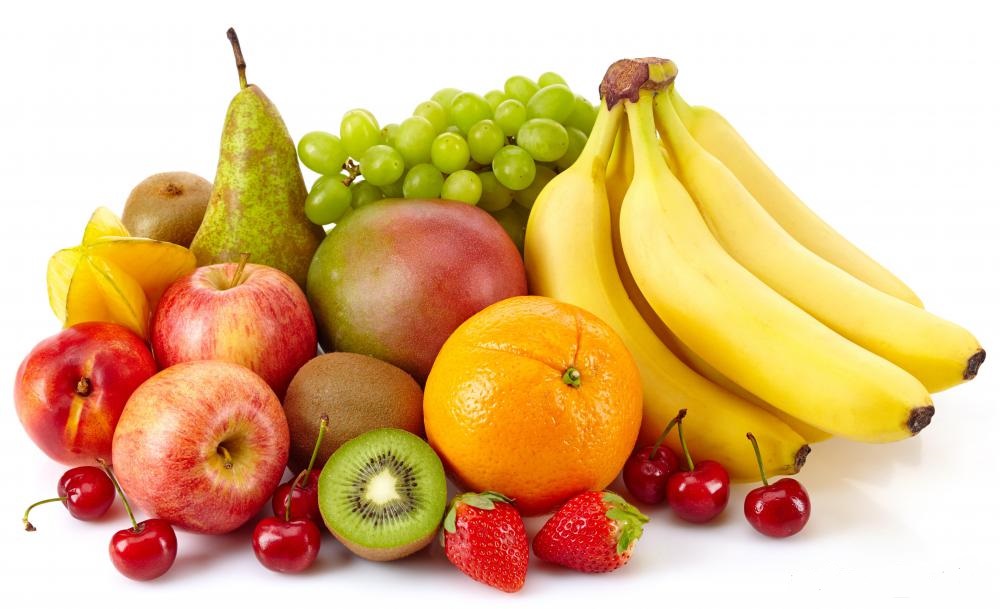 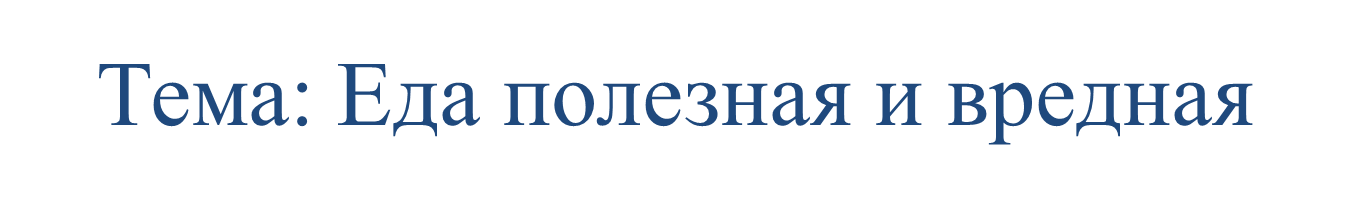 мёд                                изюм




          гречка                              геркулес
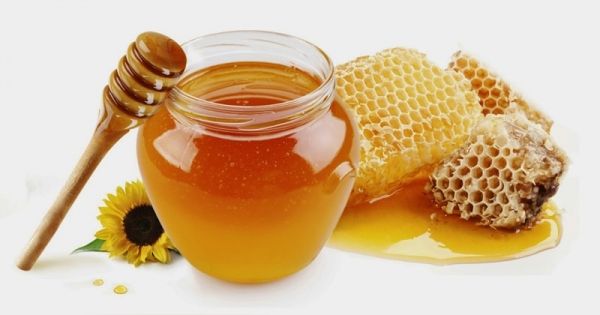 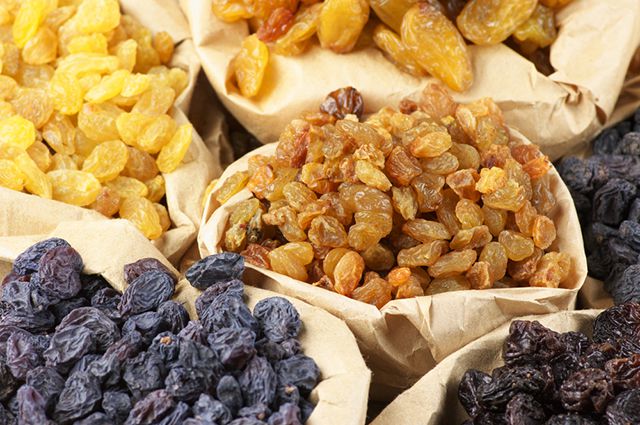 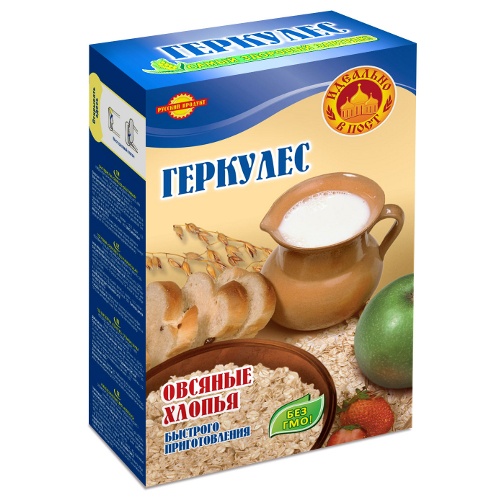 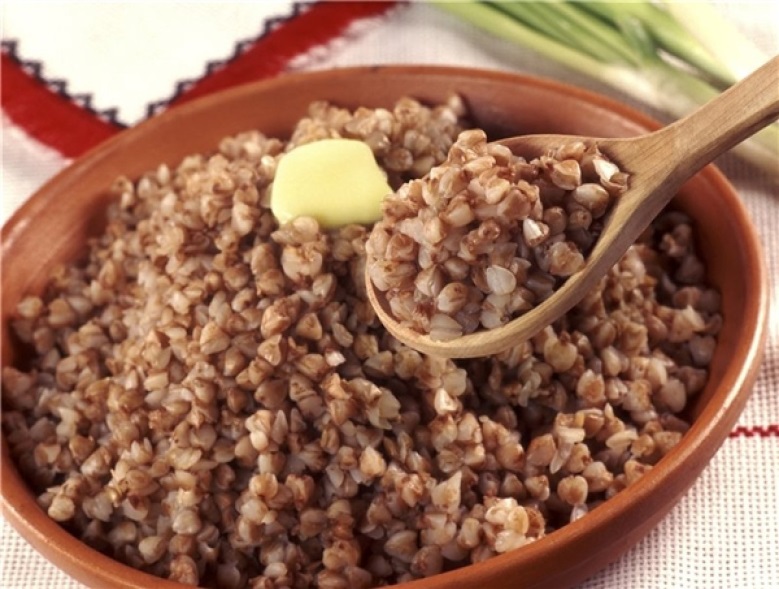 рыба                                мясо




      орехи               яйца      молочные продукты
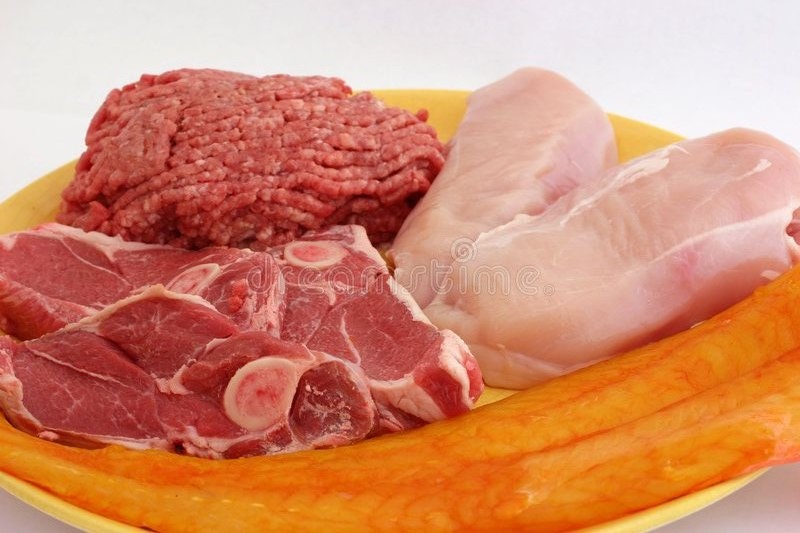 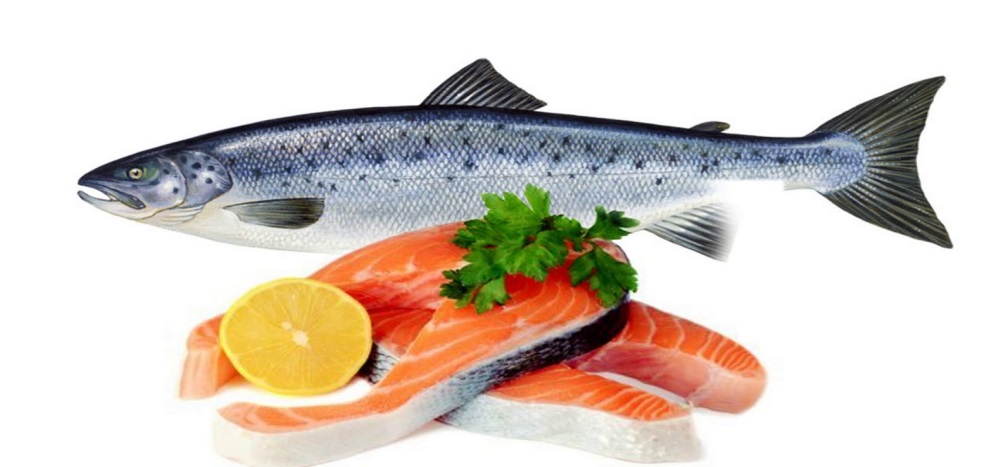 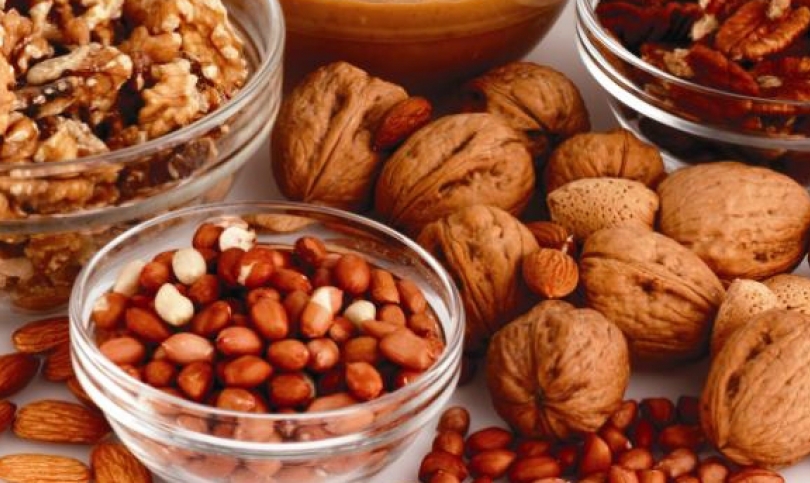 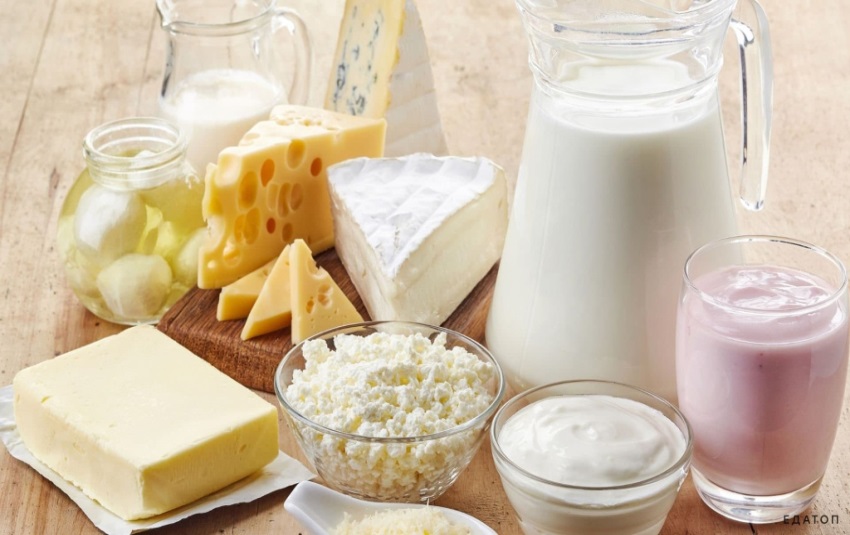 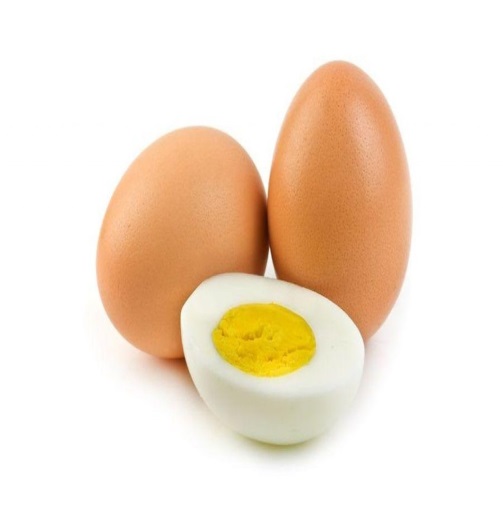 Овощи                               Фрукты
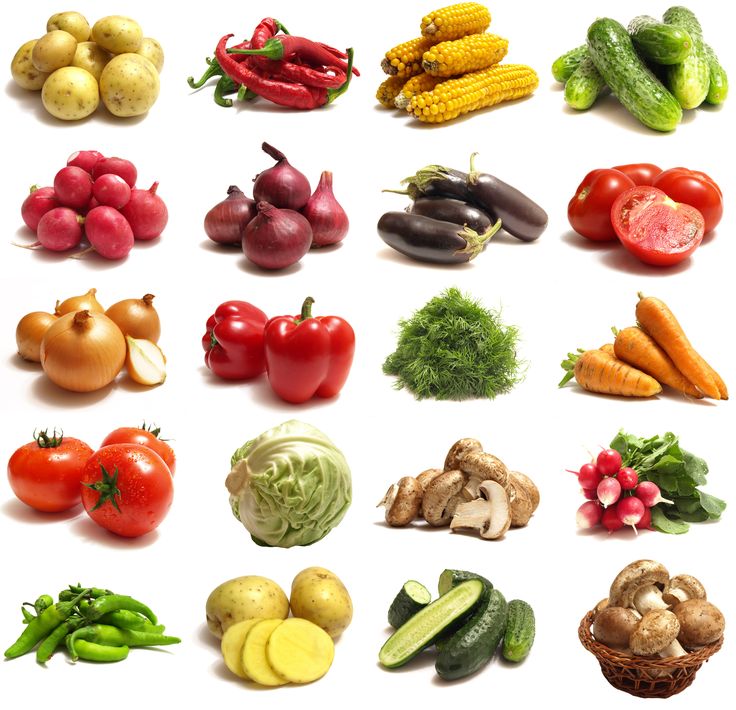 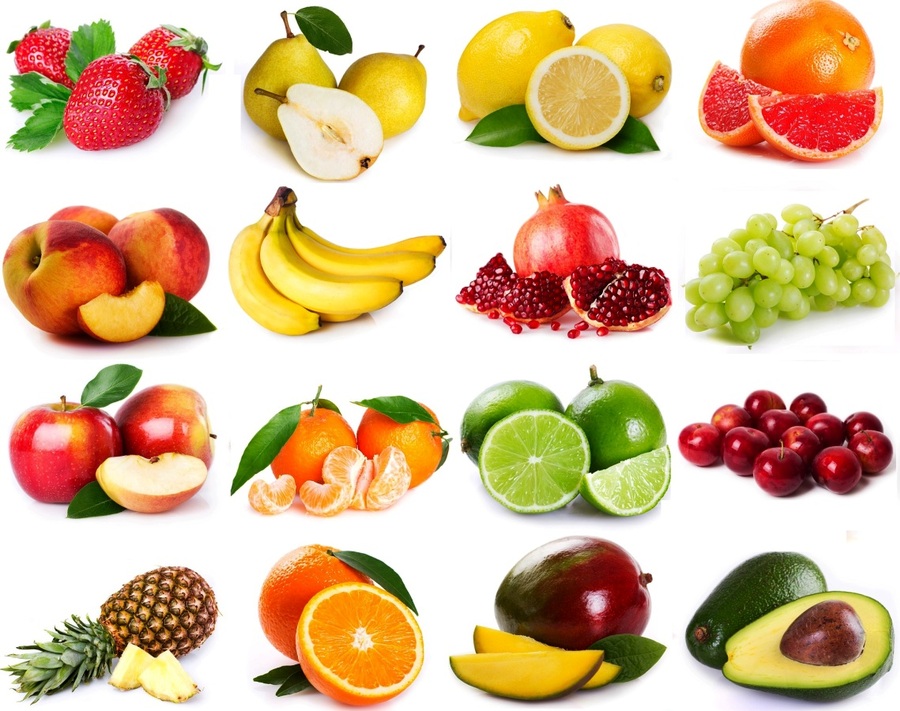 Вредная еда
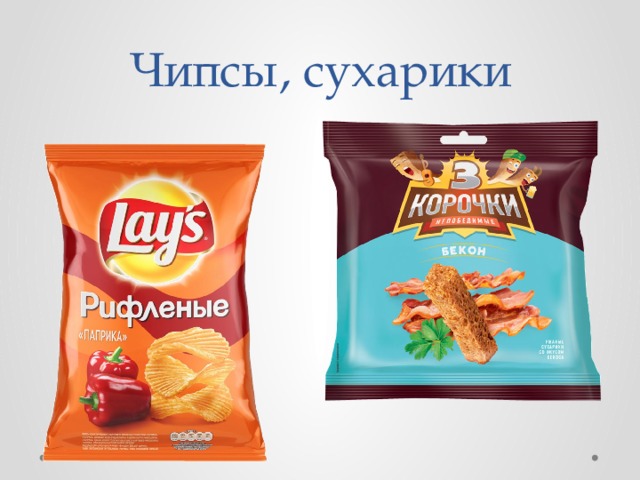 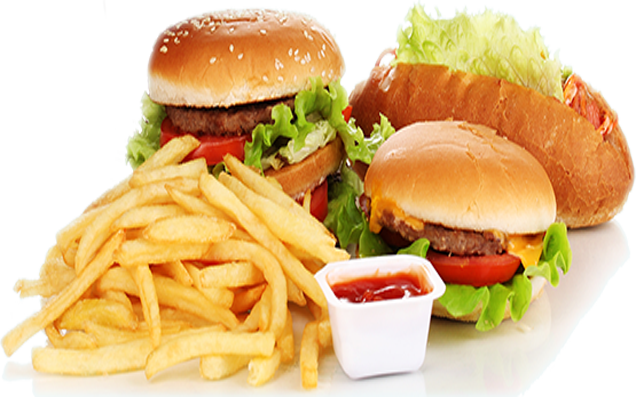 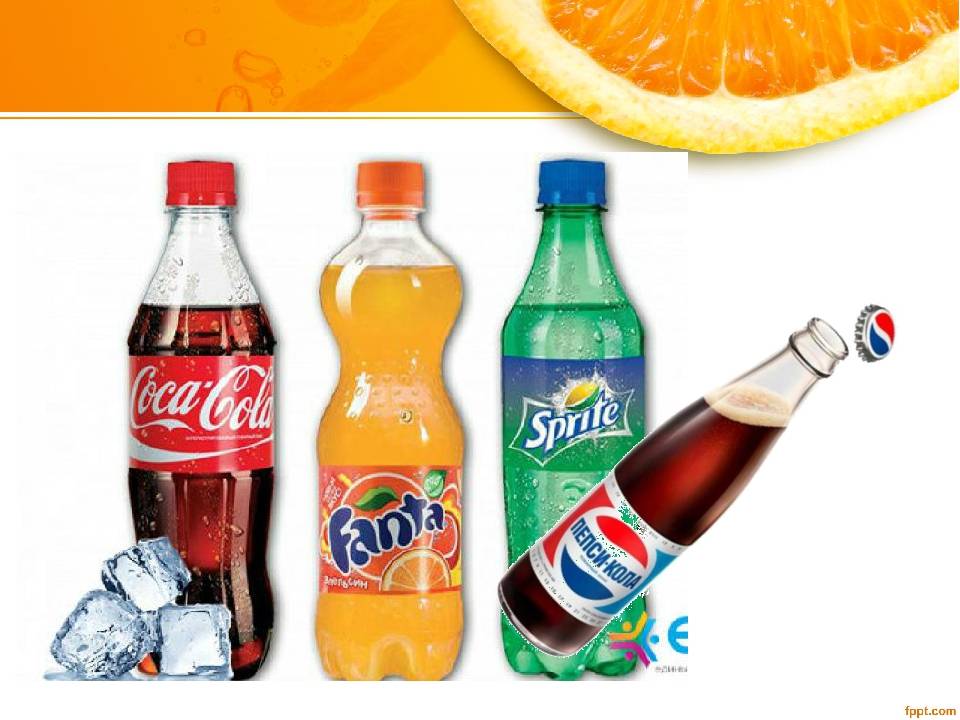 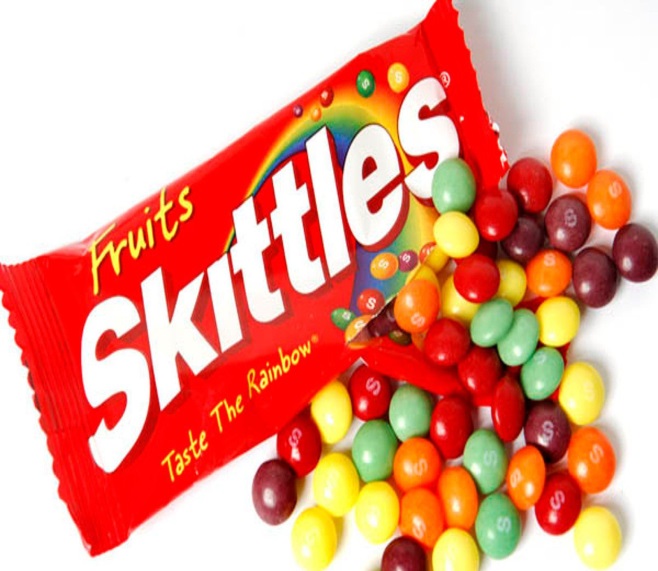 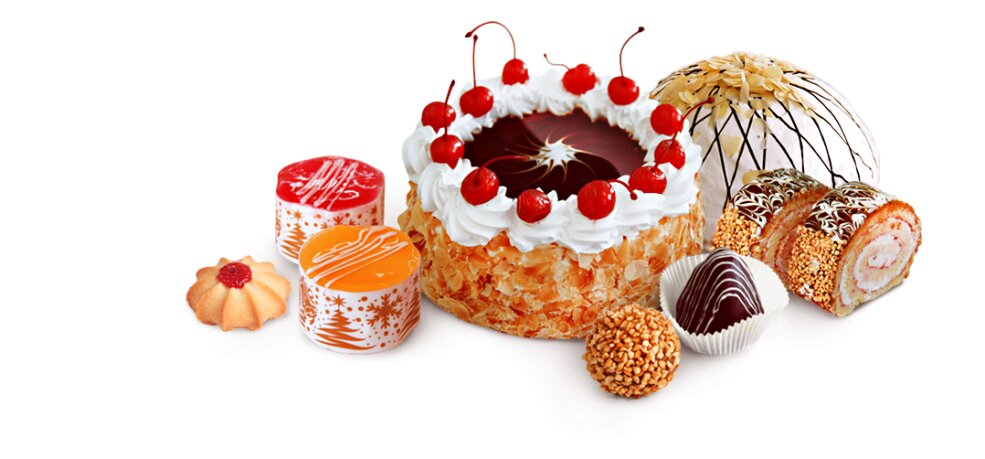 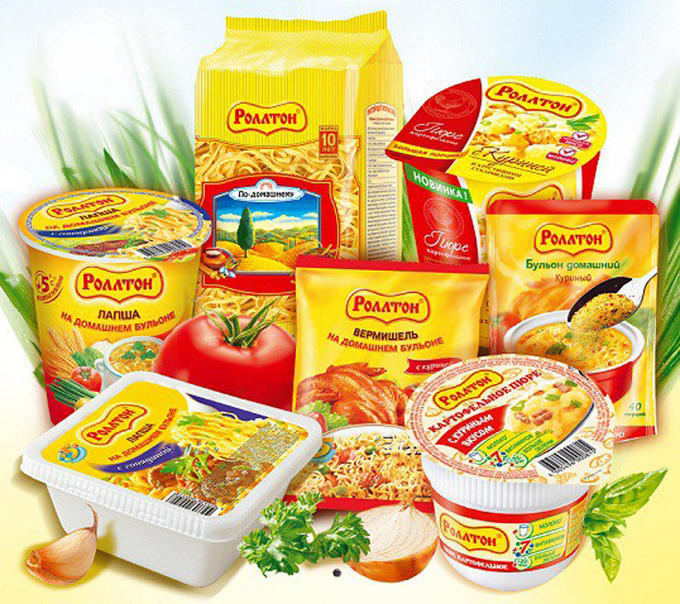 лаборатория
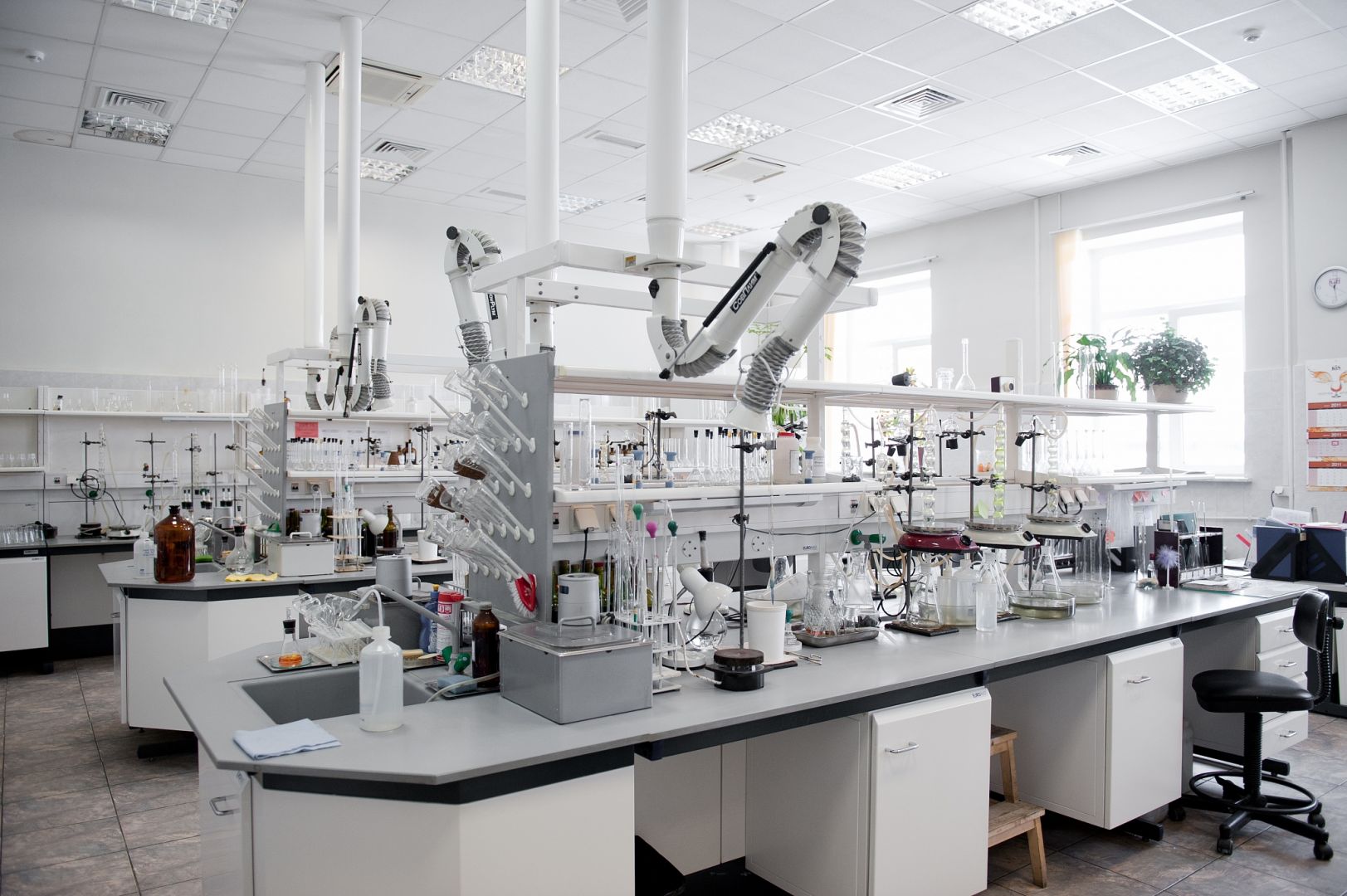 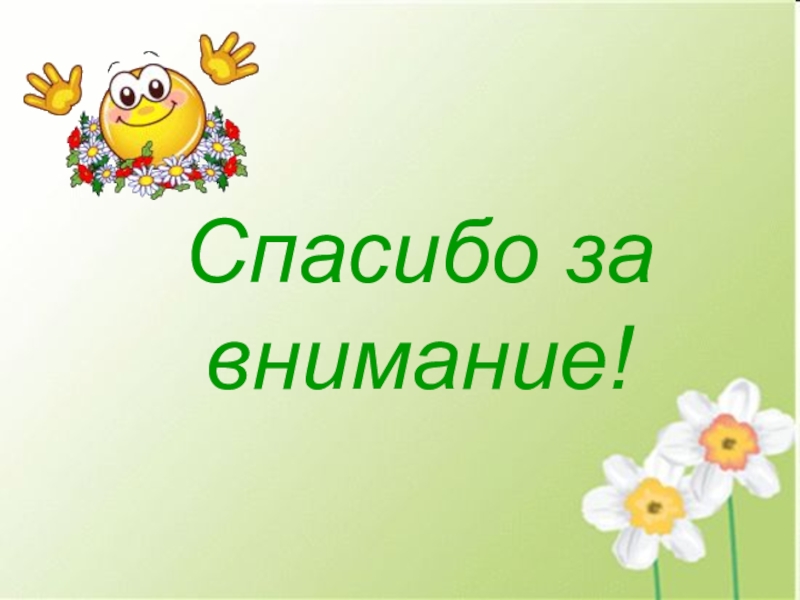